Go
Opción múltiple
Verdadero y falso
1
2
3
1
2
3
¿Cuál es el mes que tiene solo tiene 29 días cada 4 años?
a)Febrero
b) Diciembre
c) Agosto
¿Cada cuánto se lleva a cabo un mundial?
c) Cada 20 años
b) Cada 4 años
a)Cada 6 años
¿Cuál es el último mes del año?
b) Septiembre
c) Diciembre
a) Enero
¿El país más grande del mundo es Rusia?
a) Verdadero
b) Falso
¿México es un país del primer mundo?
a) Verdadero
b)  Falso
¿La segunda guerra mundial la gano China?
a) Verdadero
b) Falso
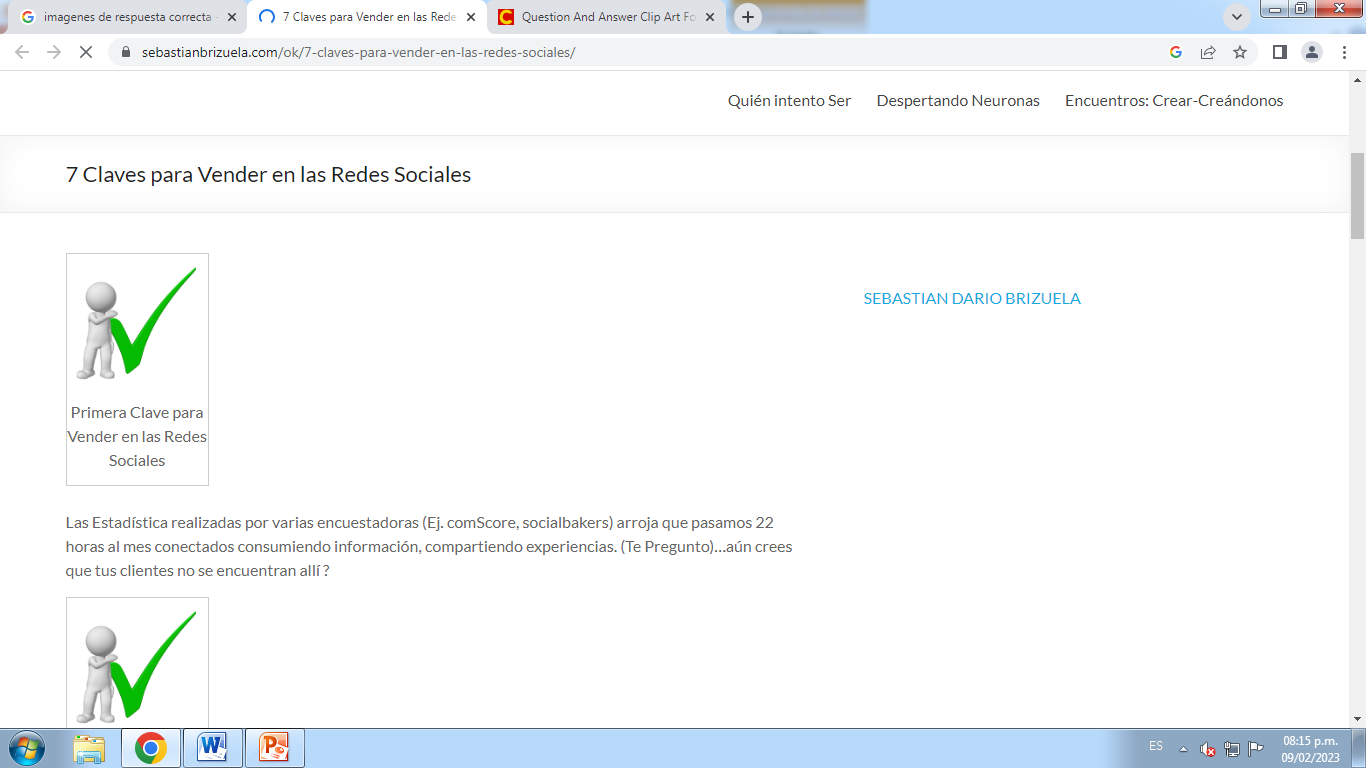 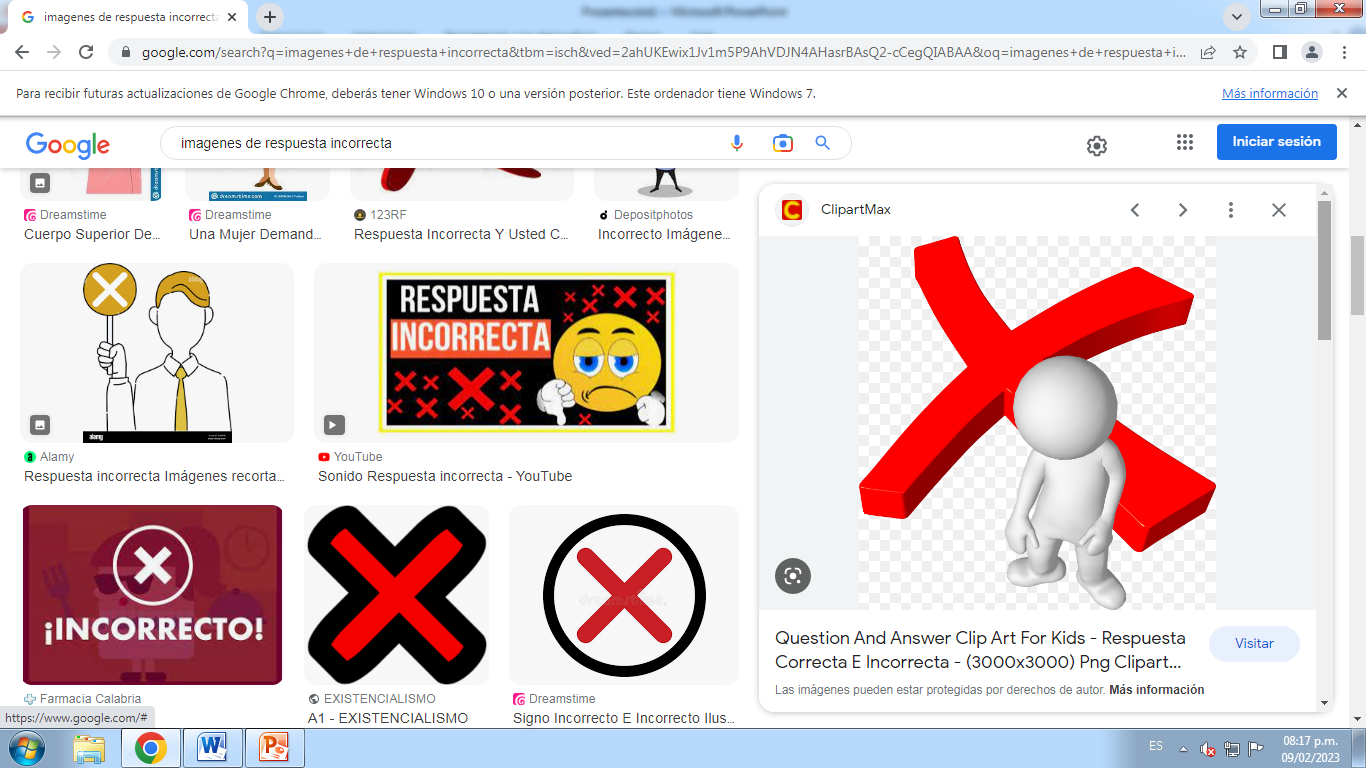